Welcome to REMIND Training
LCS has purchased the Enterprise Edition of                to capture all text communications between employees regarding LCS business.
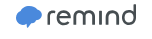 What do you need with you for training?
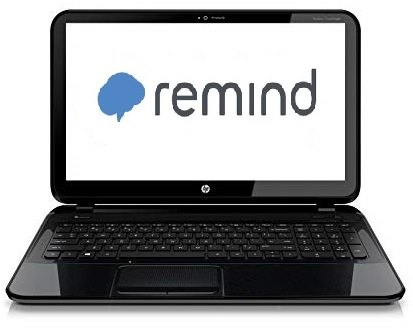 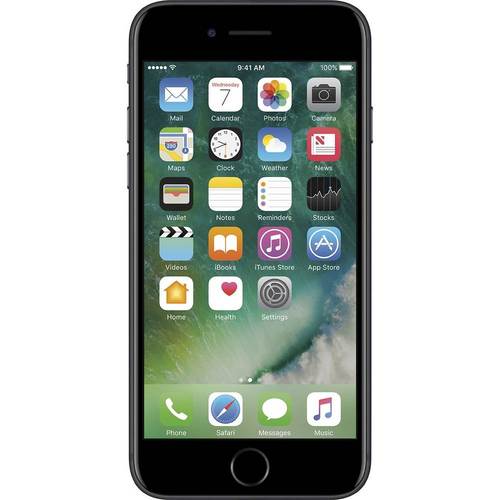 Computer with internet access
Do not use IE as your default browser with REMIND
Your cell phone
If you have an iPhone, your Apple ID information. 
If you have a Droid, your Playstore information.
REMIND does not work with Internet Explorer. 

We suggest Chrome, Firefox, or Edge. 

Please be sure that IE is NOT your default browser for this training.
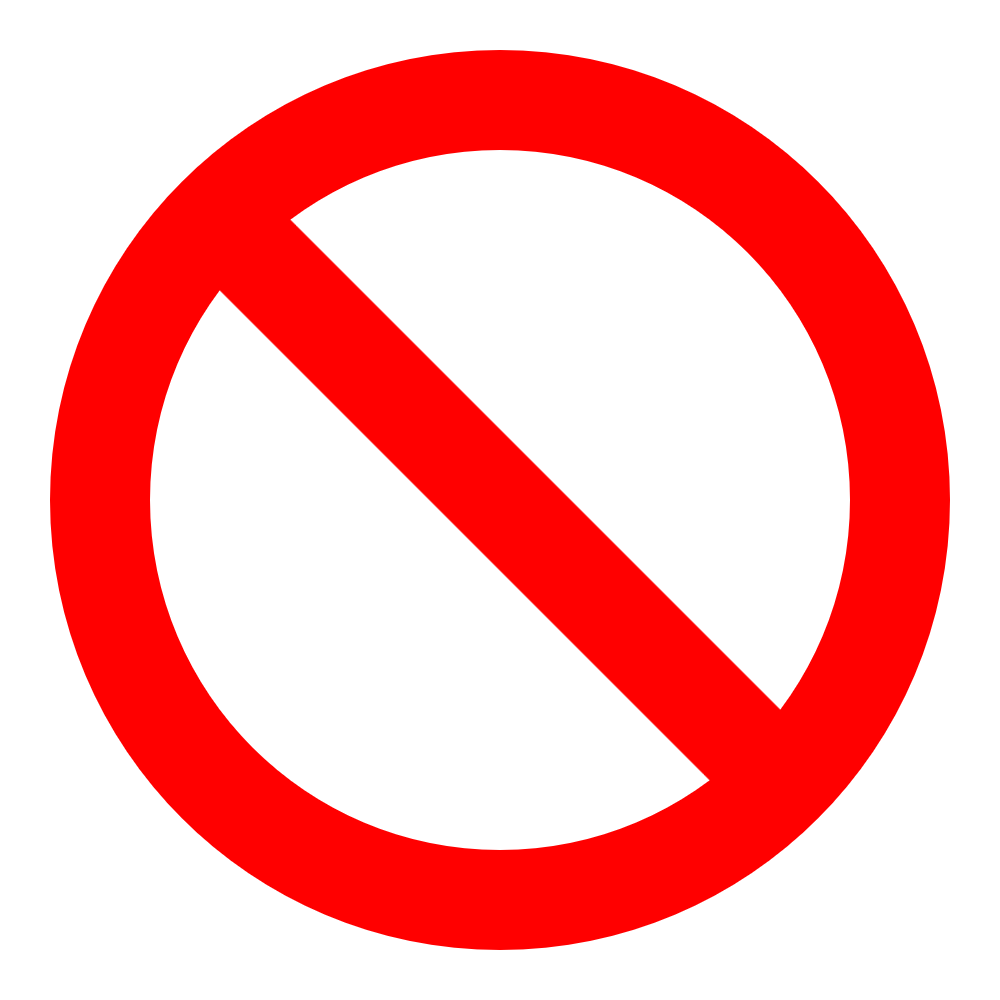 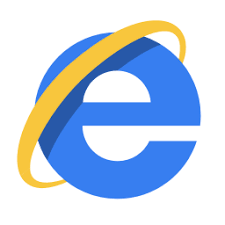 How does REMIND work?
A unique number is created for each connection. Any calls or texts made on REMIND between user A and user B would be the same, but if user A calls user C it would be a different number. Therefore, not all users in REMIND could reach user A at the same number, so it would not work for a business card. 

What this does is establish privacy for users. No one can use the unique number established between a connection except for those two individuals.
How is this helpful to teachers?
Step 1: Claim Your Account
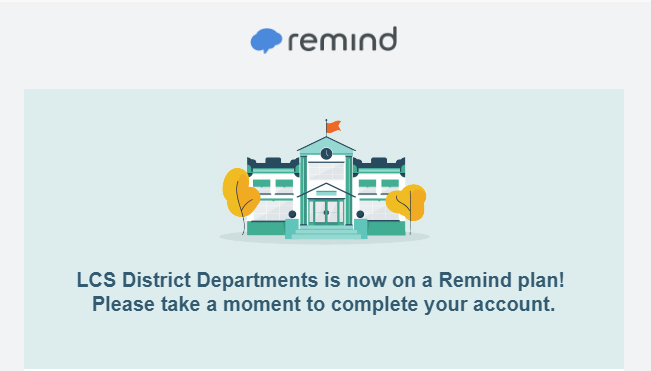 An LCS district account has already been created for you. In your Outlook you should have already received a notification from REMIND titled ‘Action Required: Claim your classes. 

Please open the email now and click on the blue bar to activate your district account.
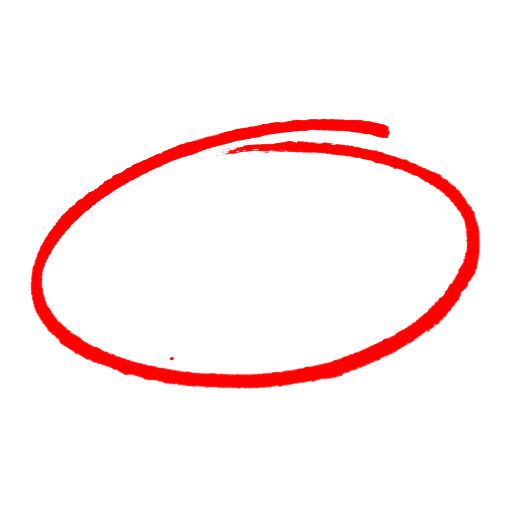 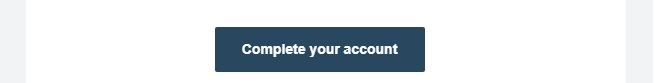 If you cannot find your email you may use this link: https://www.remind.com/?sign-up=true
Remember: the blue boxes are guiding you at this point…
For those who could not find their emails:
Select the blue bar first. Remember: your account is already there! 
Enter your full LCS email address.
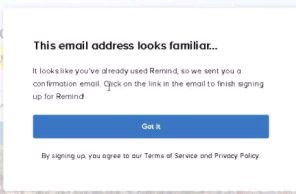 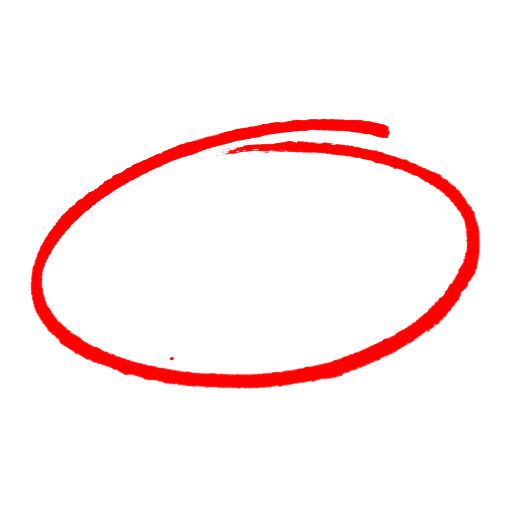 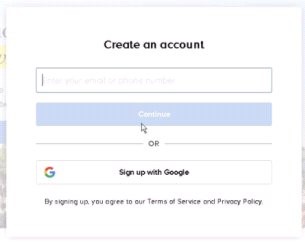 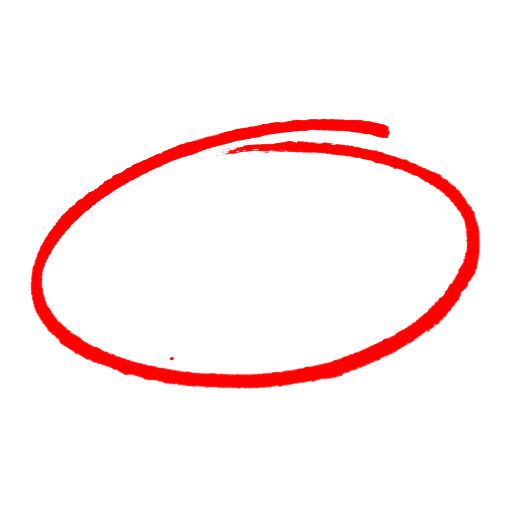 Next step: 
Select ‘Got it’ and an email confirmation will be sent to your Outlook.
Confirm your account and accept User Agreement
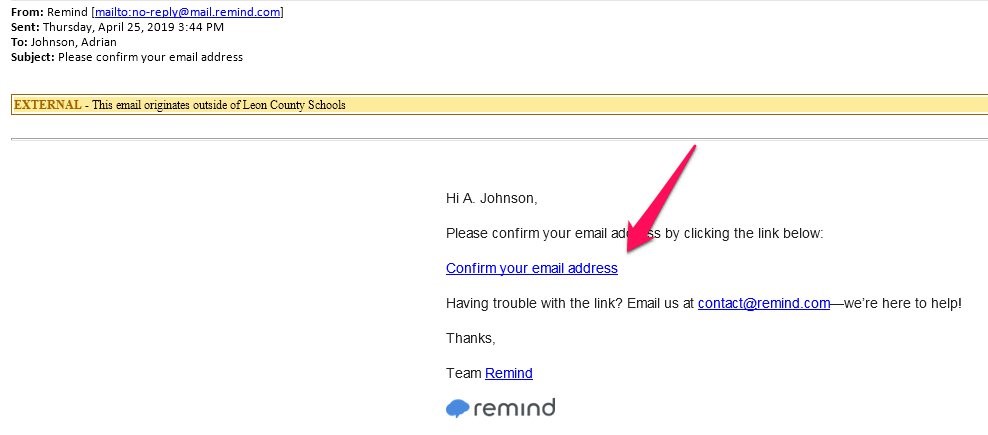 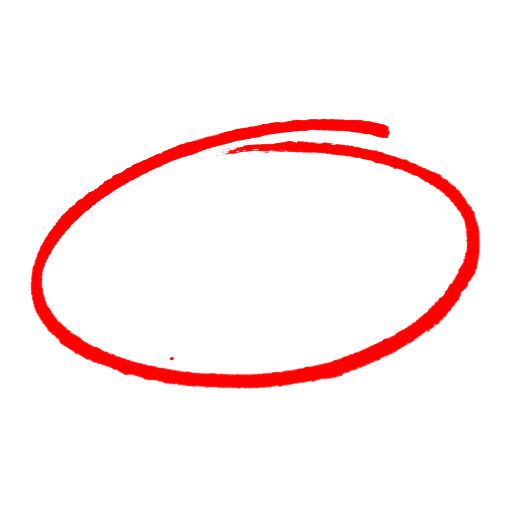 The email you receive next will contain a link to ‘Confirm your email address. Follow the link.
Read the User Agreement and Accept
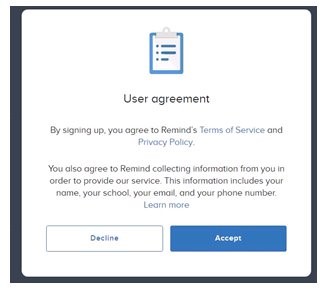 You will be asked to create a password. 
Create a strong password that you will remember. 
This password will remain static and does NOT change with your LCS account changes.
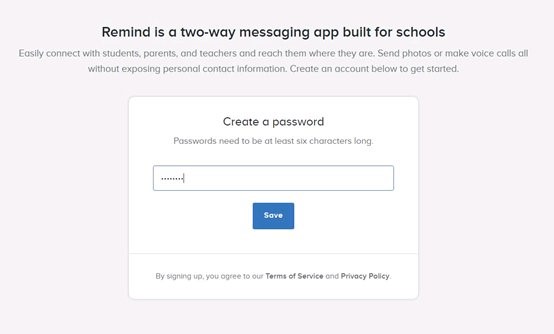 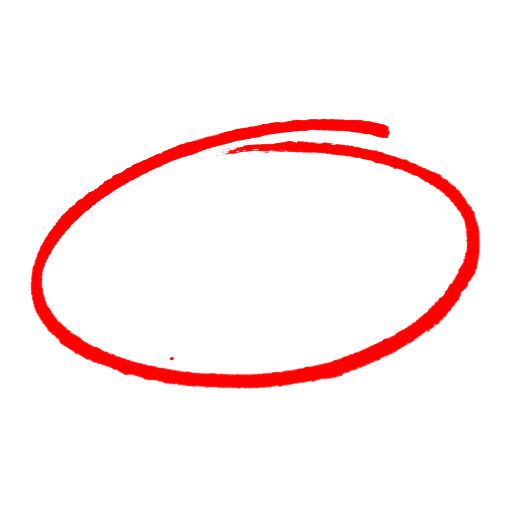 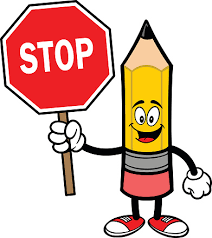 Once you have signed your User Agreement, STOP and wait for everyone to catch up.
Step 2: To merge or not to merge…that is the question!
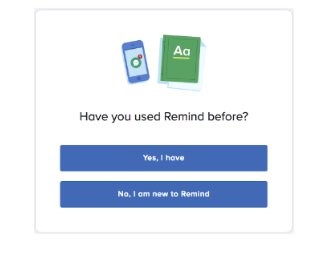 This is extremely important! 

If you have a pre-existing account with Remind, select ‘Yes’ to the pop-up during the account claiming process. This will bring your two Remind accounts together but allows you to manage which classes will become affiliated with LCS and which classes will not.
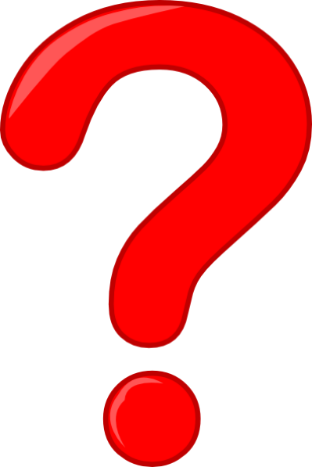 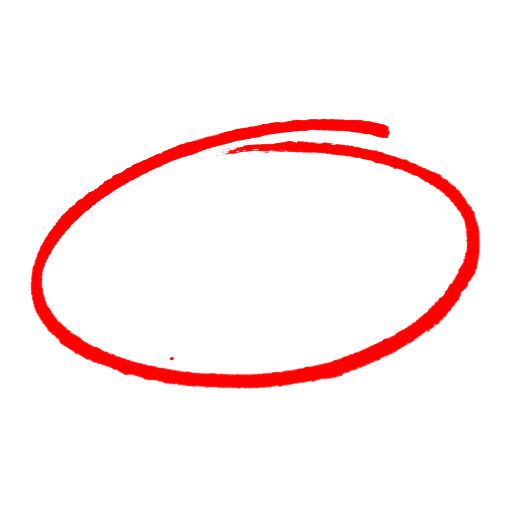 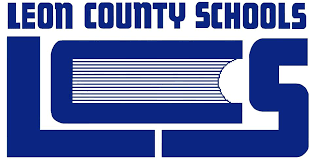 If it is about LCS business—it needs to be archived!
All Leon County School affiliated classes will be captured and archived. District policy specifies that all LCS business, including messages to students and parents, must be captured and archived for LCS. This means that any pre-existing class you have, you must AFFILIATE with a Leon County School. 

This also means that if you have NON-LCS related classes in your pre-existing Remind account (Girls Scout troupe, non-school sports teams, etc.). You should confirm that are NOT affiliated with a Leon County School.
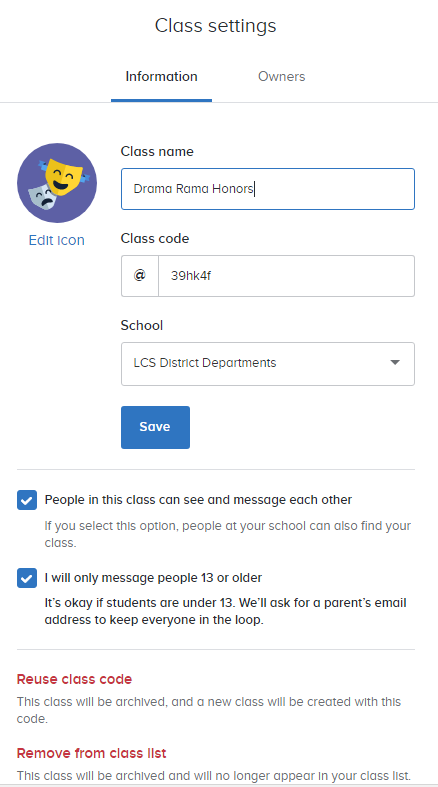 To affiliate a class, just go to Class Settings
It is important to associate your classes created for your school with your school. Any of the classes that were in place BEFORE rostering need to be linked to your school. 

If a school has not been associated to your class, it could be removed during data cleanup. 

Note the example below indicates the “school”  of LCS District Departments, but you should select YOUR school from the drop down. 

It will be important for you to take the time to do this once your account is complete and you are familiar with your landing page.
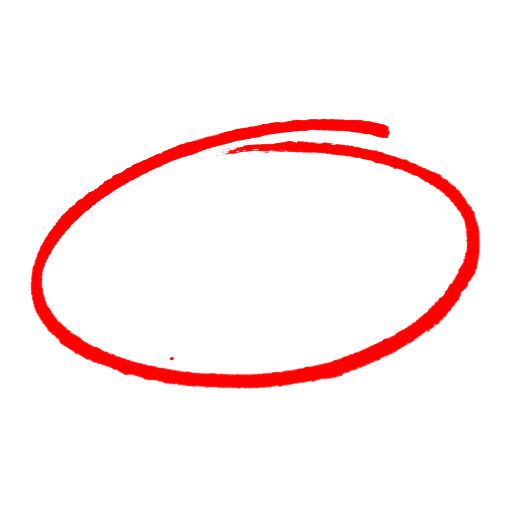 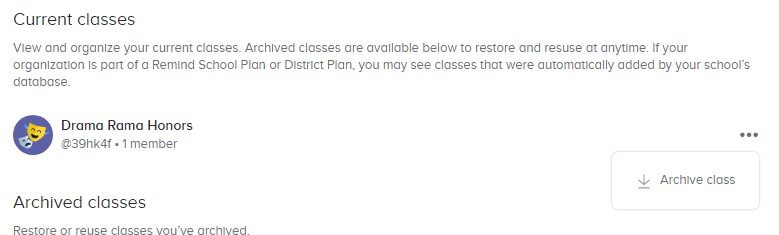 If you do not wish to see ‘old’ classes, you can always remove them from the list. All classes that were created with an LCS email are affiliated in our district account.
Just click the 3 dots and Archive your class.
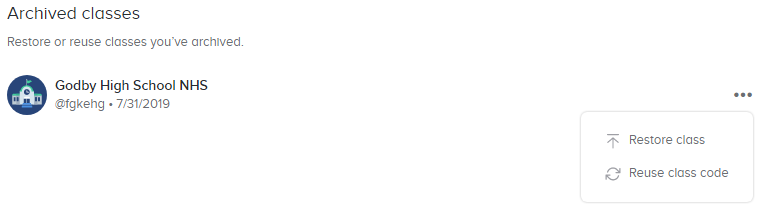 Or, if you need to—Restore your class.
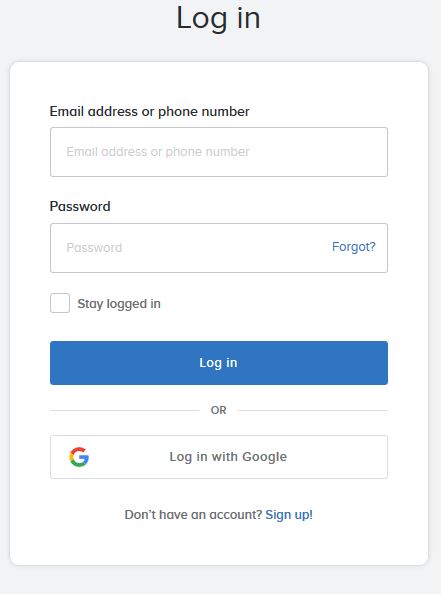 Navigating your web page
As you can see, logging into the website after you have created your account is easy. 

You can manage your account from the web and once your phone number is linked, you can do everything you need from your phone.
Your Landing Page
Here you will find your messages, any files that you wanted to share with your department, people in the district, and a record of phone calls made through REMIND.
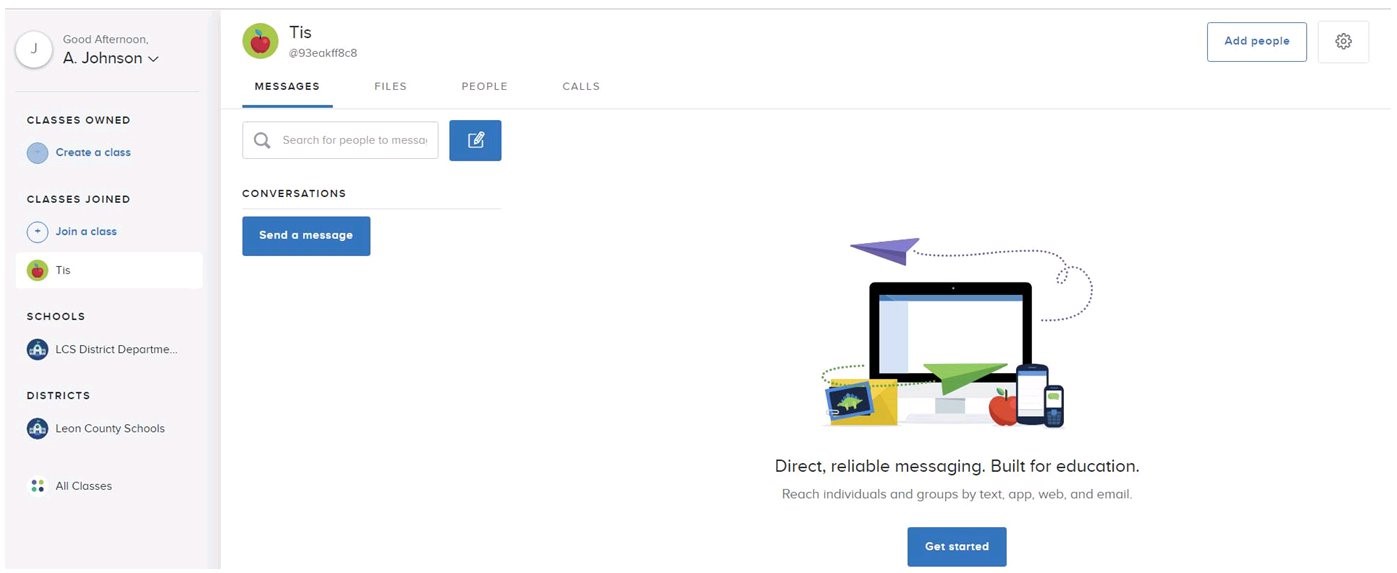 Landing Page
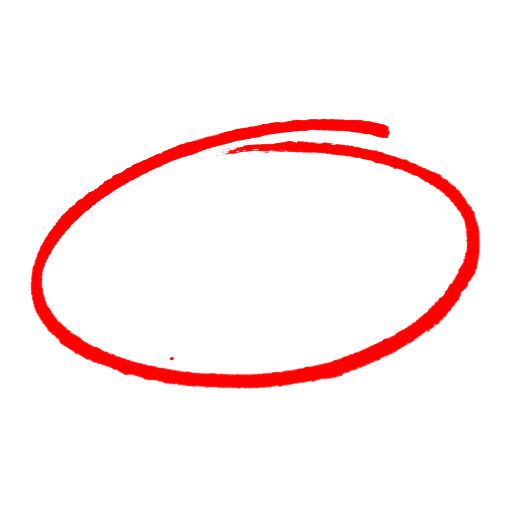 1. You are a member of this class ‘TIS.’ Your particular ‘class’ will be different.
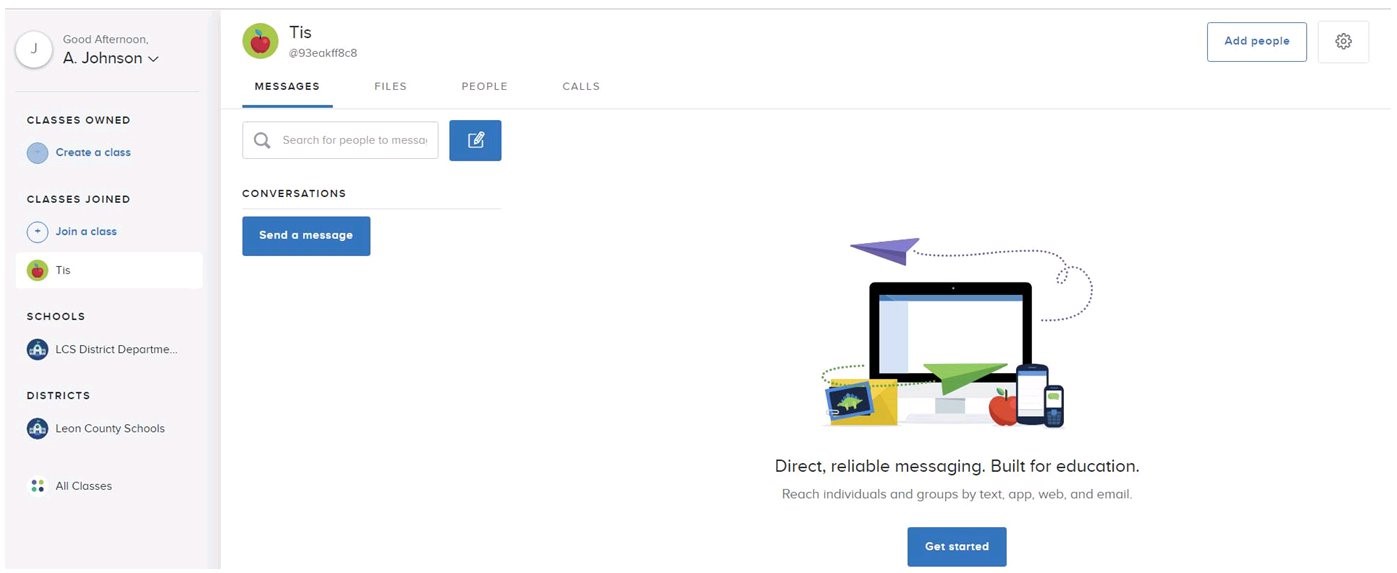 Take a look at your Landing Page.
2. Your class is also displayed in the navigation plane to the left.
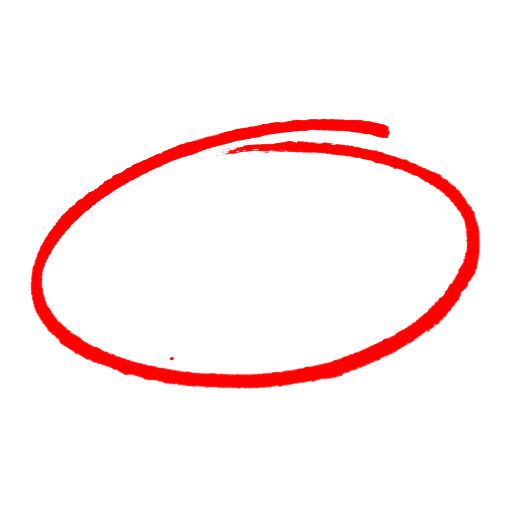 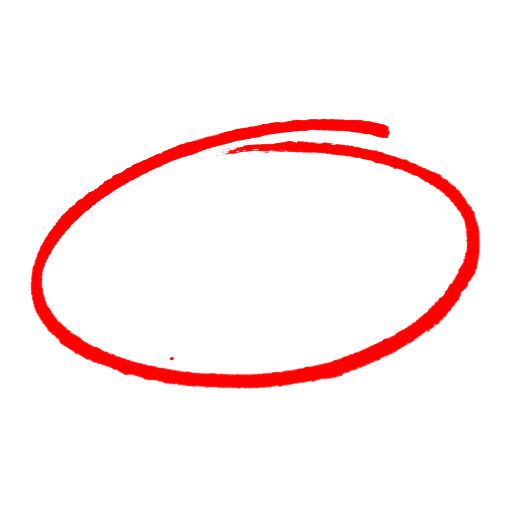 3. Your ‘class’ is under the ‘school’ of LCS District Departments.
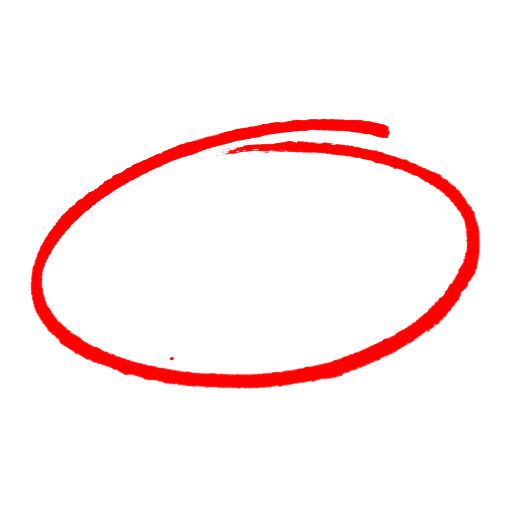 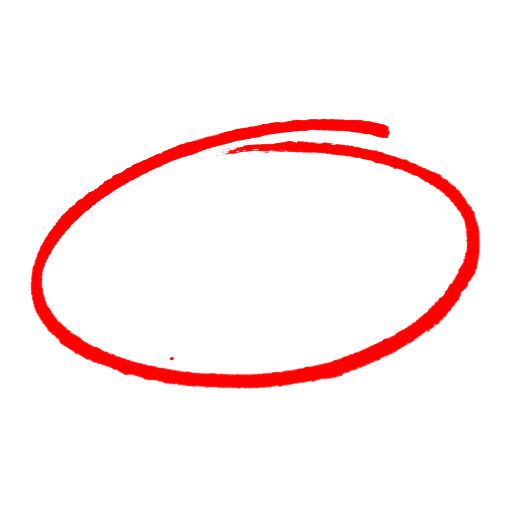 4. Each school (the real ones) will have it’s own classes under it for teachers and students that will be rostered.
5. Easy step-by-step directions to use the platform are located here.
Without clicking anything, what do you notice?
Step 3: Setting up your Account Profile
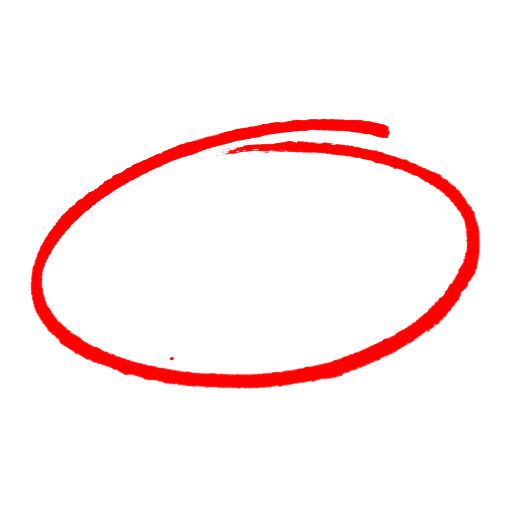 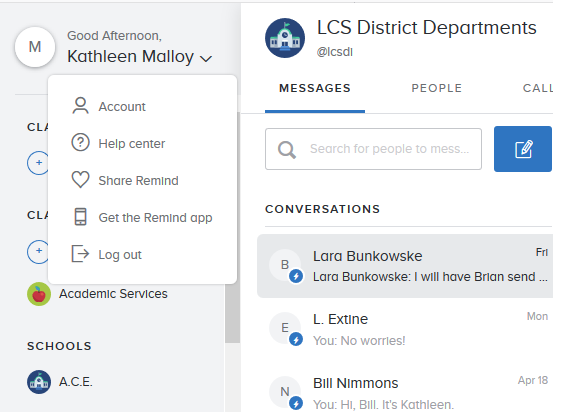 On your Landing Page, select the pull down arrow next to your name. 

Next, select ‘Account.’
Your signature
The most important thing you must do here is change how your name appears in your signature. 
The files that are sent to REMIND shorten your name to first initial, then last name.
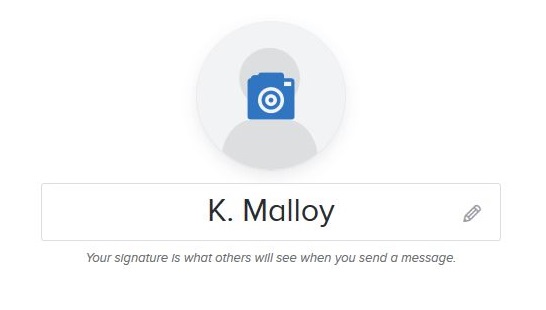 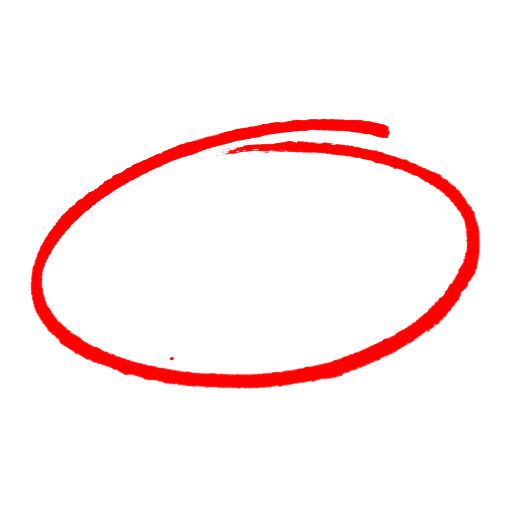 You can even upload a photo or 
avatar that will go with your signature.
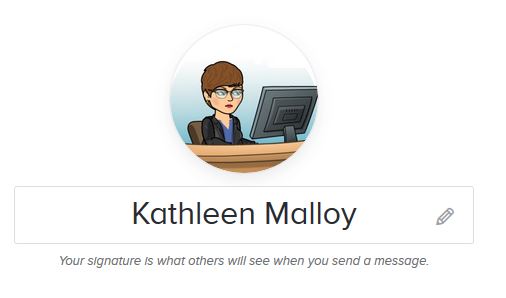 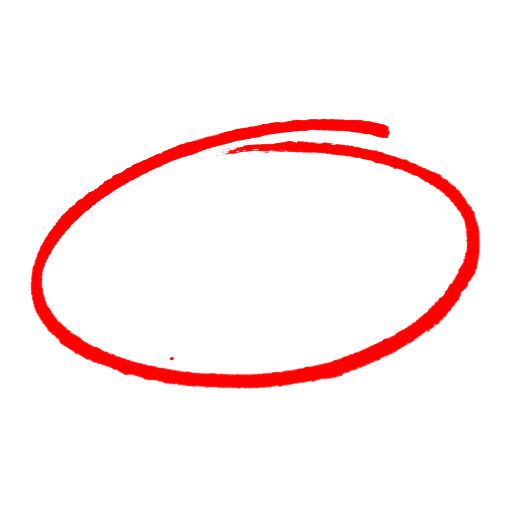 All employees are asked to have their full first and last names as their signature. 

Please change yours now.
Step 4: Link your mobile device
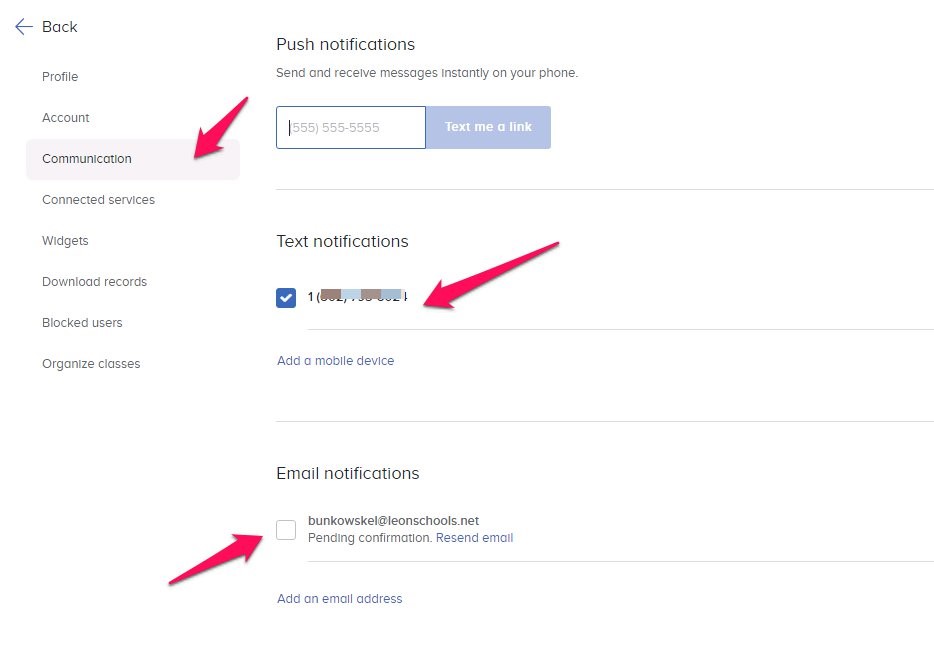 Enter your cell number
Be sure that email and text  notifications are turned off
Enter your number and receive a code
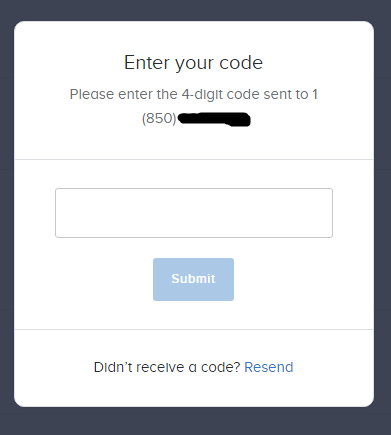 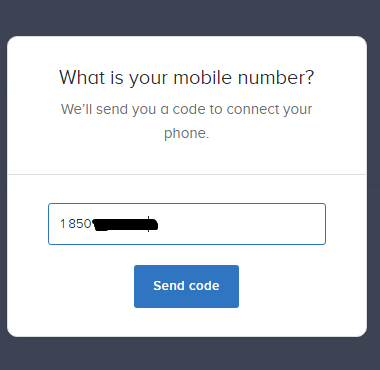 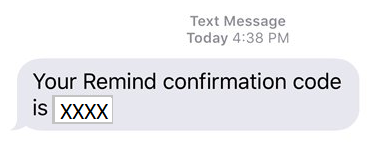 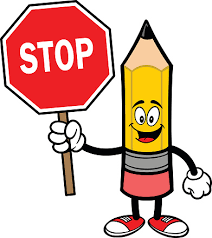 You will receive a text message from REMIND with your confirmation code.
Find your ‘class’ under ‘Join a class’ on navigation bar on the left of your home page.
All district staff have ‘classes’ under the school LCS District Departments. 
All school personnel are rostered under their individual school. 
Scroll to the top of your navigation bar, your class should already be showing for you.
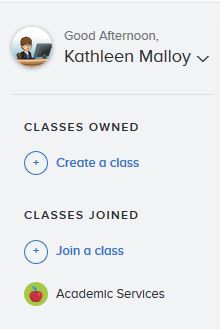 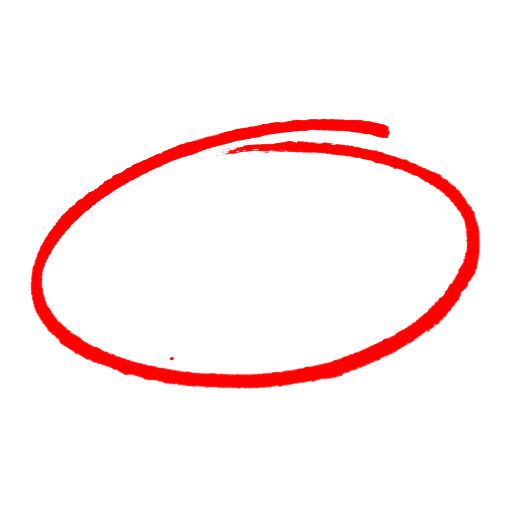 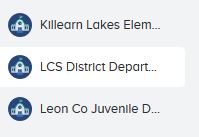 Read this page first!Step 5: Download the app to your cell phone
There are two ways to do this. 
Use this link https://www.Remind.com/send the app that will prompt you to text an invite to download the app to your phone 
OR go to your app store.
For Droid users the usual download from Google Play Store works just fine.
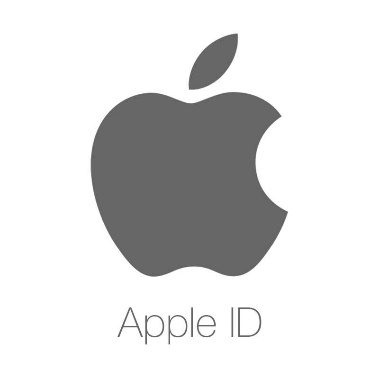 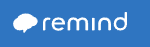 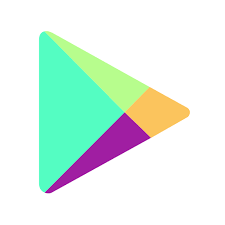 On an iPhone you may use your Apple ID to download the app. Some participants were asked to a credit card number. If you do not wish to have a credit card in your Apple ID account find the ‘none’ bar and continue. Close out, wait 10 seconds and go to the download cloud. The app should be there.
Start using the App on your phone
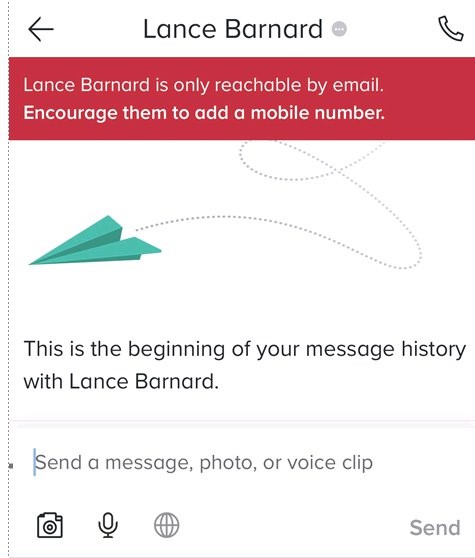 This is what the message will look like if your training partner has linked their cell phone to their REMIND account.
If a contact has not linked their REMIND account to their cell phone you will see this red message when you text them.
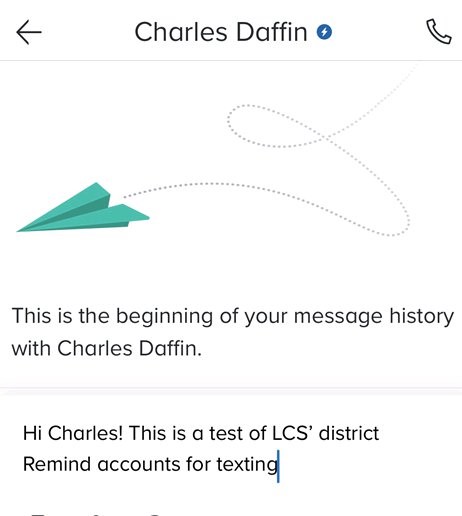 This means your message will automatically go to their email account.
Let’s do some cleanup while we’re here…
Have you checked for: 
Are all the classes under your name that have anything to do with school business are affiliated with Leon County Schools?
Are you able to send and receive messages via Remind on your phone? 
Are you clear about the differences between rostered and created accounts in Remind? 
Do you have everything that you need to train your staff?
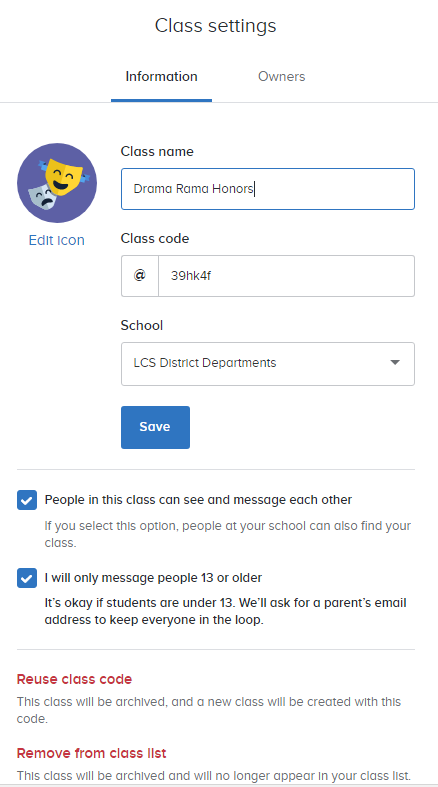 If you create a class of your own…
It is important to associate your classes created for your school with your school. Any of the classes that were in place BEFORE rostering need to be linked to your school. 

If a school has not been associated to your class, it could be removed during data cleanup.
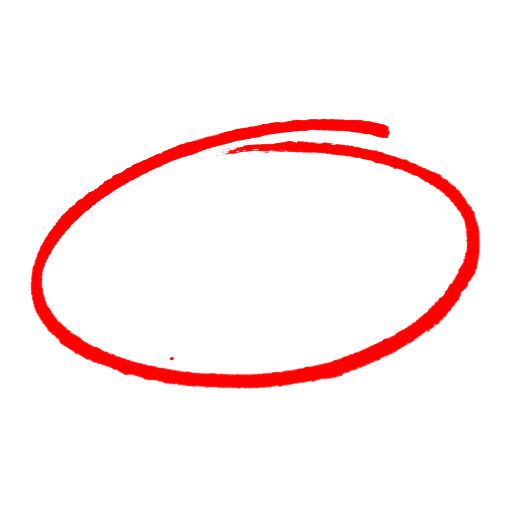 Thank you for completing your  REMIND Training
Remember, from this point forward, ALL text communications between employees regarding LCS business must be communicated thorough                    .
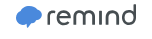 To Add a Class for specific groups of people either in our system (rostered) or outside of our system.
Examples could be: Team Leaders, Principals, Assistant Principals, Science Teachers, Techcons, PTO, or Vendors…when you create a class, it belongs only to you and is seen only by you and those you invite into the class.
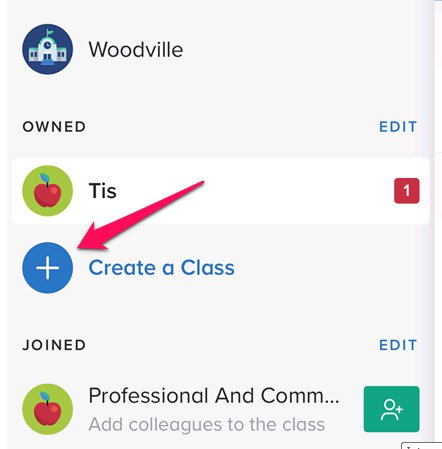 To contact non-LCS employees via REMIND you will need to create a class to associate them with.  

We suggest building classes for groups such as vendors or community resources.
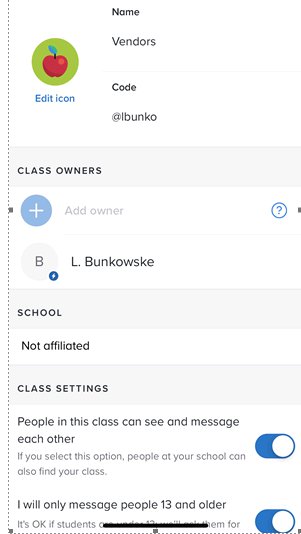 The class is now named ‘Vendors.’ It could be a group like ‘Band Parents,’ or ‘Boosters,’ etc. if you are at a school.
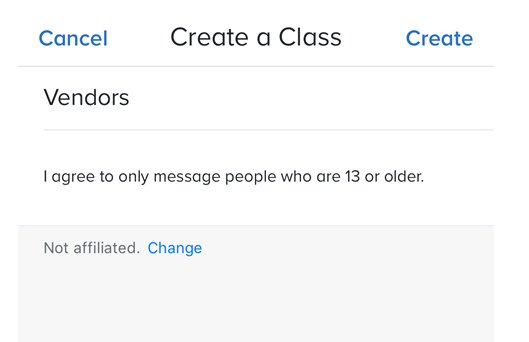 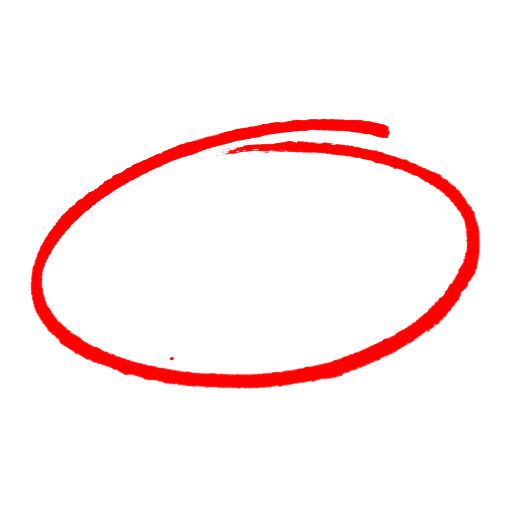 Be sure to change this setting to your school name!
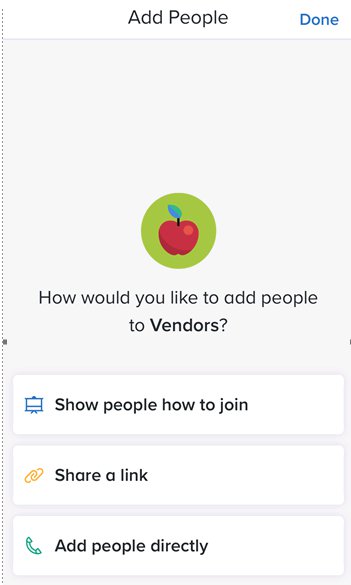 Add their full name, phone number, and select ‘student.’
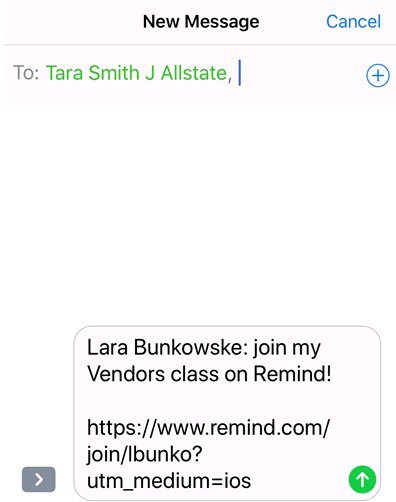 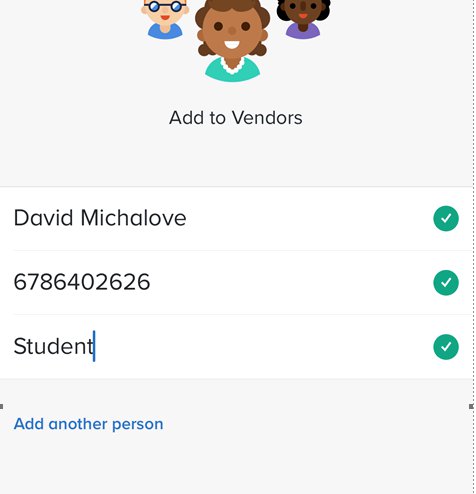 Your ‘class’ will receive a message asking them to join your class.
6236402636
Once you have associated the Non-LCS contact with a class in REMIND, you may follow Step #8 to text them directly via a unique REMIND number.
You have several options for how to add people to your class. Here we are showing how to add people directly.
Keeping personal and professional texts separate…
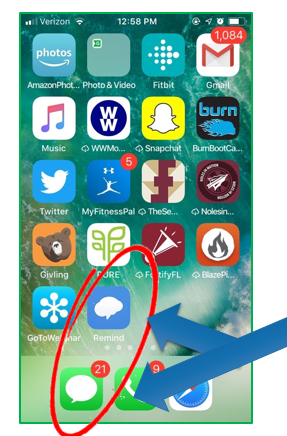 Here’s an easy way to keep things straight

Place your Remind app on one side of your home page and you SMS or iBubble on the other. 

When you are texting a friend who works for LCS—choose your texting app. When you are texting for work, choose the REMIND app.
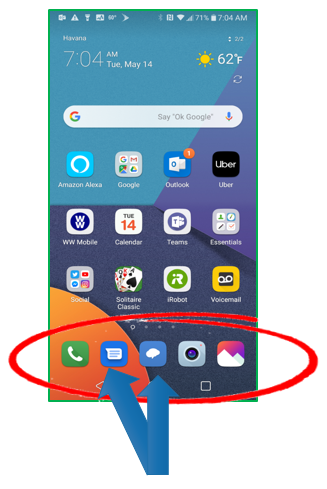 How is this helpful to you, the principal?
District Administrators on School Usage Reports
Unfortunately, TIS district administrators will be seen on messaging reports for schools.  This does NOT mean they are sending messages to your school community.  For example, Bill Nimmons shows up on several school usage reports.  When Bill sends a message to his TIS Department it will show up as a message on school usage reports.    As your school increases its use of Enterprise Remind, the district administrators will move down your report list.  There is no way to block this functionality on the application.  Our apologies. 

Thousands of classes were created prior to LCS purchasing the Enterprise Addition of Remind.  Any classes that are affiliated with a LCS school will be archived and subject to public records requests.  If you feel classes are affiliated with your school which should not be, you can unaffiliate the classes either in your dashboard or by contacting the Remind help desk.  Unaffiliating a class has no impact on the functioning of the class and end users may not even be aware their class was unaffiliated.  Training sessions and presentations will review how to unaffiliate classes and teachers will be sent instructions on how to unaffiliate personal classes.